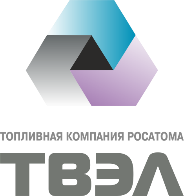 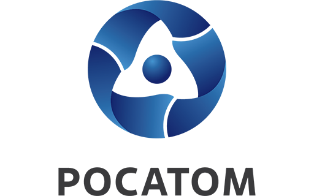 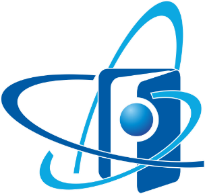 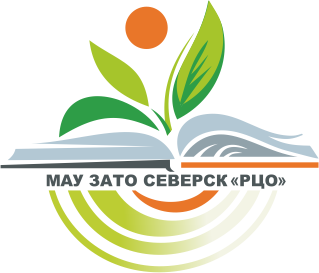 ПРОЕКТ «Физкультурно-досуговый центр (в т.ч. для людей с ОВЗ)»
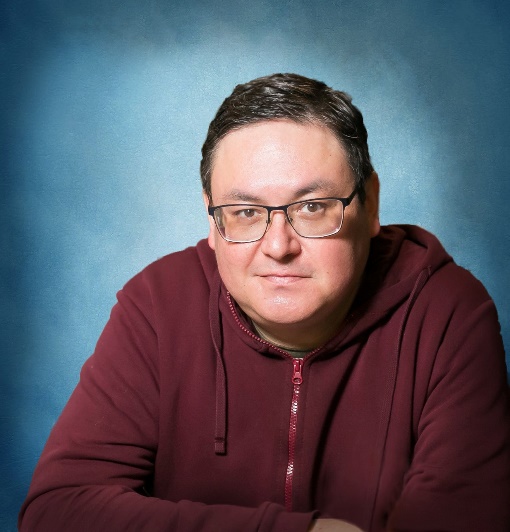 Автор практики: 
Петров Константин Валерьевич,
ст. методист МАУ ЗАТО Северск «РЦО»
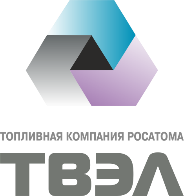 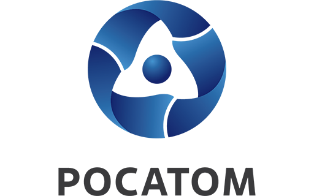 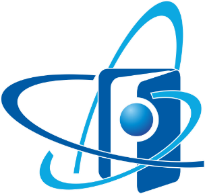 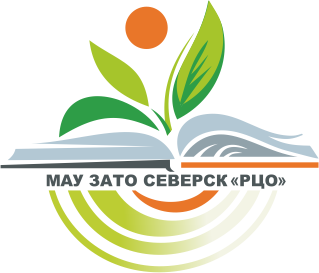 КОМАНДА ПРОЕКТА:
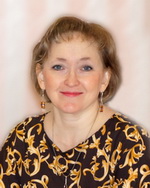 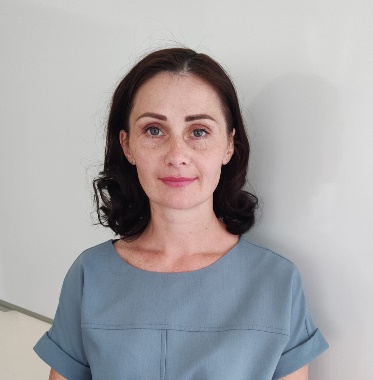 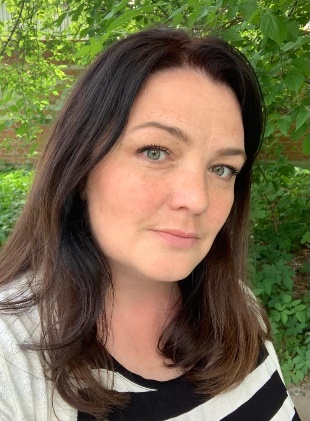 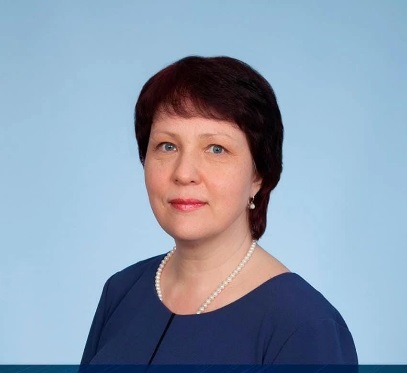 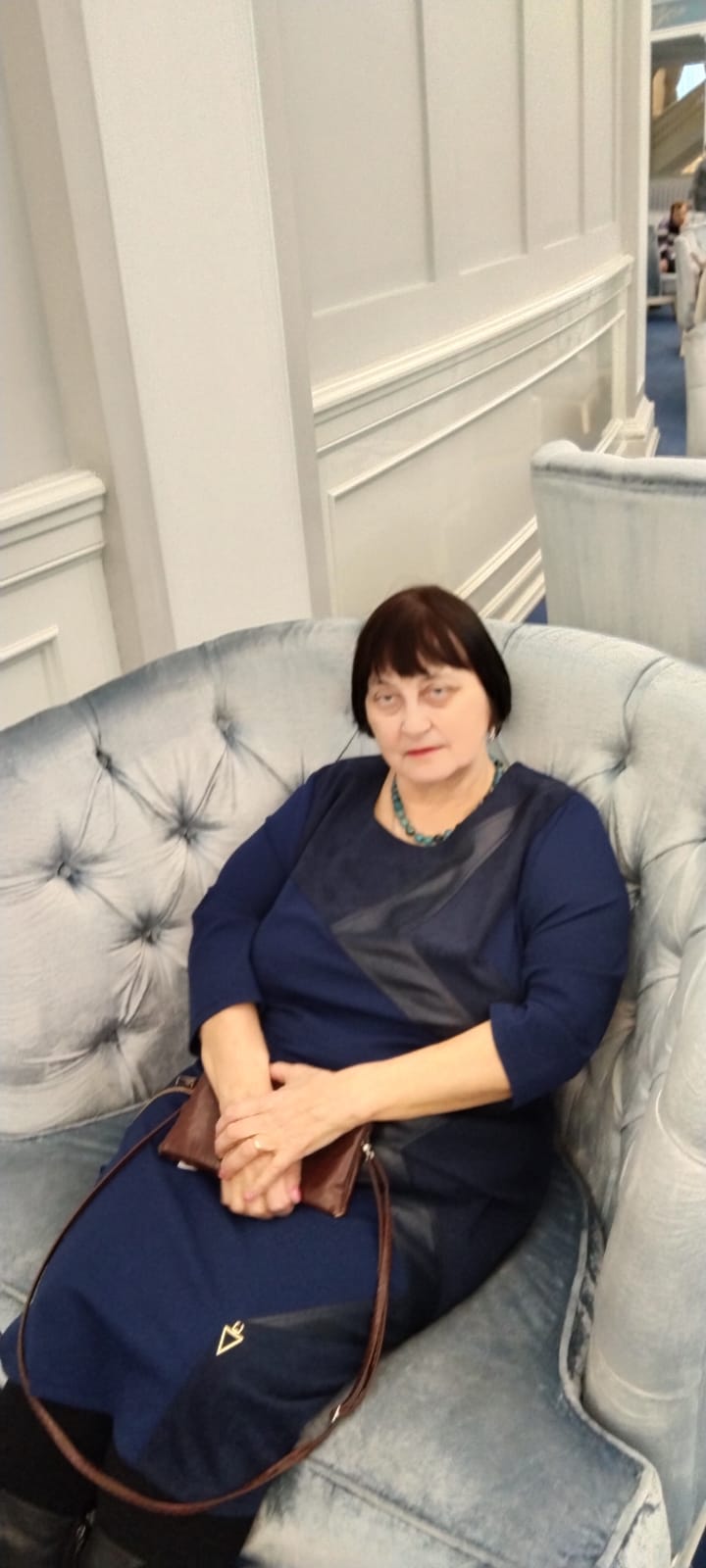 КОНОВАЛОВА Ольга Владимировна, зам. начальника Управления Образования
                                                                                           Администрации ЗАТО Северск
СОБОЛЕВА Ирина Александровна, методист «РЦО», 
                                                                                     зам. председателя ДЮОО МПМиНС «ЛОЗА»
 АЛЬШИНА Ольга Сергеевна, методист «РЦО»
ГОНОХОВА Оксана Львовна, председатель ДЮОО МПМиНС «ЛОЗА»
ИЛЬИНА Наталья Николаевна, председатель СГОО «Клуб молодых инвалидов «Ровесники»
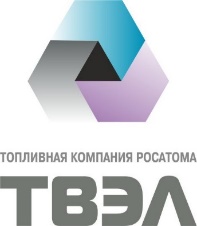 Муниципальный 
социально-педагогический проект
  «Физкультурно-досуговый центр (в т.ч. для людей с ОВЗ)»,
организация – автор проекта 
МАУ ЗАТО Северск «РЦО»
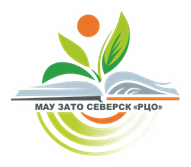 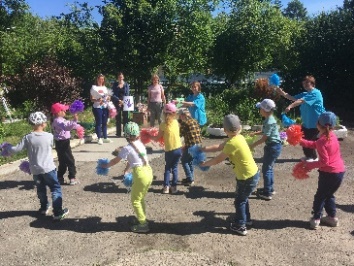 Цель проекта: формирование компетенции здорового образа жизни у жителей города в специально созданном общественном пространстве – «Физкультурно-досуговом центре (в т.ч. для людей с ОВЗ)».

Сроки: 26.05.2021 – 31.12.2021
Целевая аудитория – семьи с детьми (в т.ч. с ОВЗ)
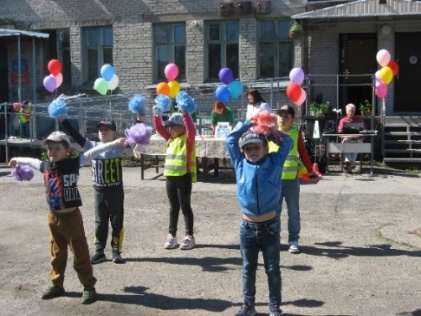 Проект направлен на повышение семейных ЗОЖ-компетенций 
и образа жизни, на развитие движения «ГТО».
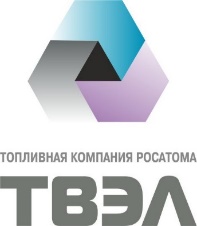 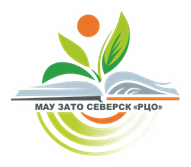 Основные мероприятия проекта:
Семейный праздник «Пусть всегда будет солнце» 
ко Дню защиты детей (в т.ч. для людей с ОВЗ)
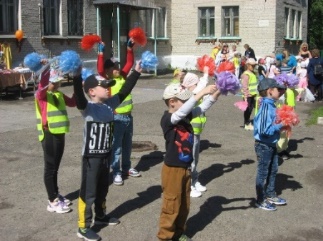 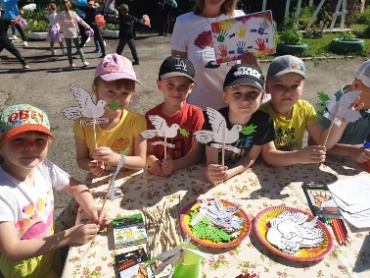 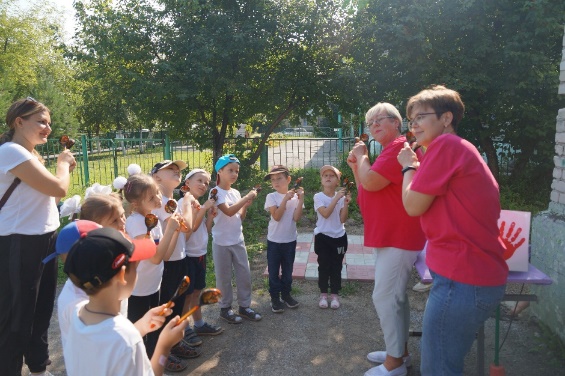 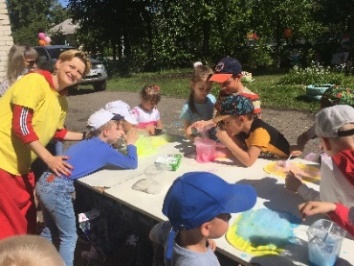 Проект направлен на повышение семейных ЗОЖ-компетенций 
и образа жизни, на развитие движения «ГТО».
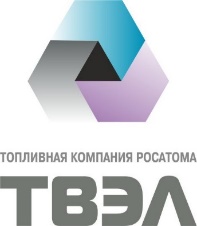 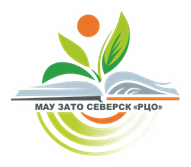 Основные мероприятия проекта:
Фестиваль ГТО для людей 
с ограниченными  возможностями здоровья
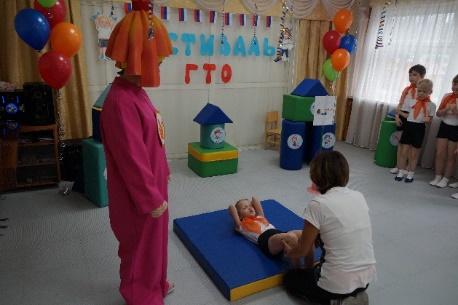 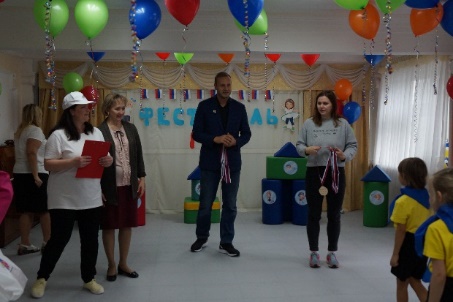 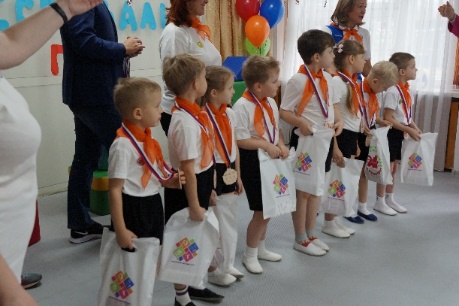 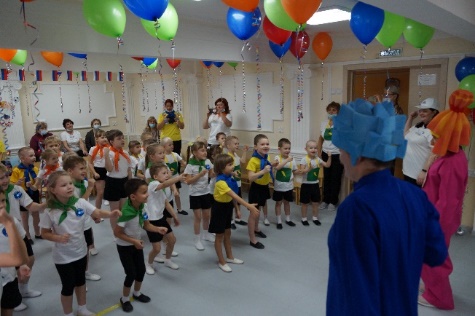 Проект направлен на повышение семейных ЗОЖ-компетенций 
и образа жизни, на развитие движения «ГТО».
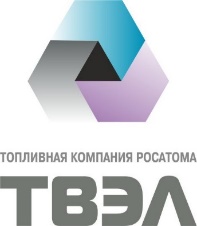 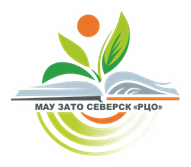 Основные мероприятия проекта:
Малые муниципальные параолимпийские игры (спортивные состязания, настольные игры)
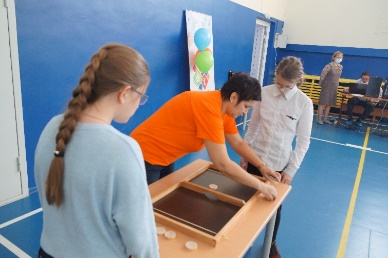 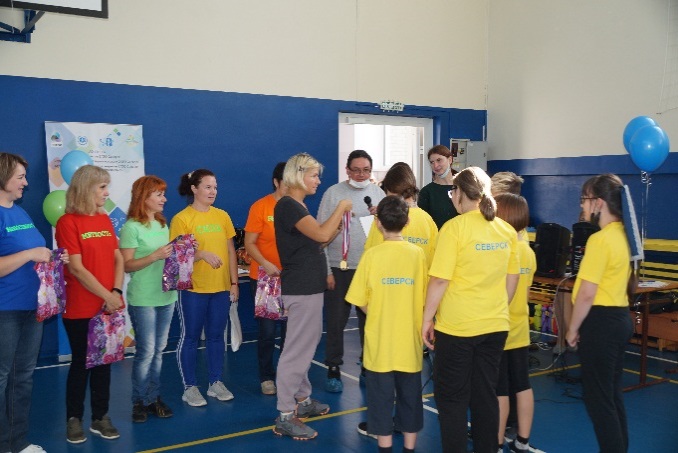 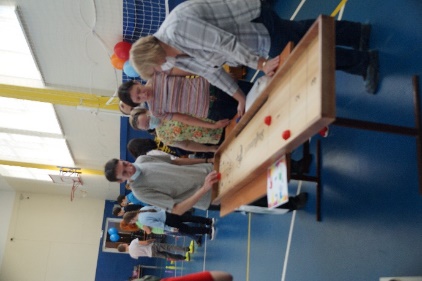 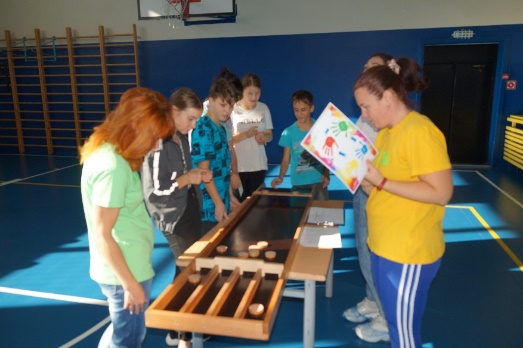 Проект направлен на повышение семейных ЗОЖ-компетенций 
и образа жизни, на развитие движения «ГТО».
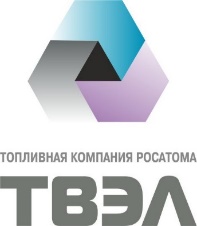 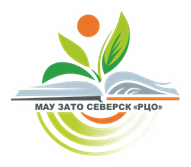 Основные мероприятия проекта:
Монтаж и торжественное открытие тренажерной площадки для подготовки 
к сдаче физкультурно-спортивного комплекса «ГТО» (в т.ч. для людей с ОВЗ)
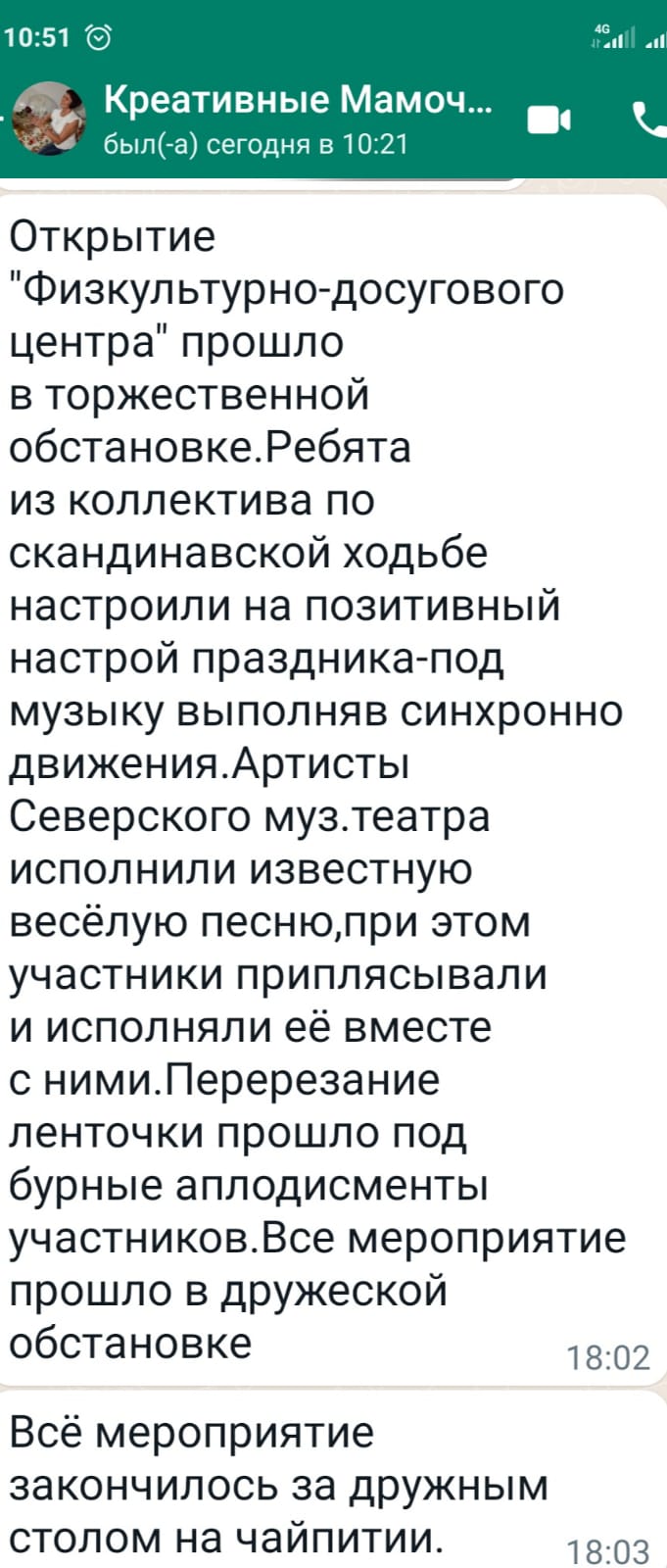 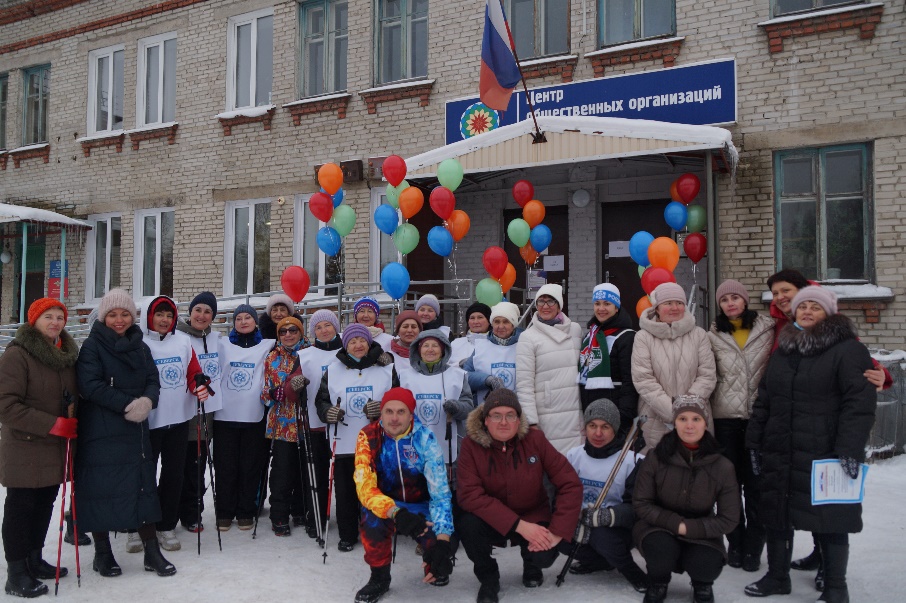 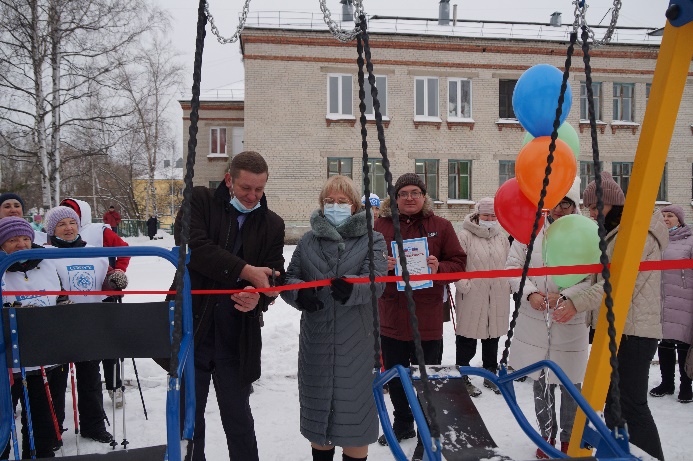 Качественные результаты:
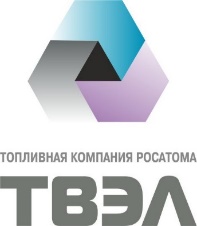 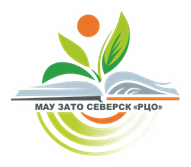 Создано общественное пространство, которое позволит проводить спортивно-тренировочные мероприятия, в т.ч. для подготовки и сдачи норм ГТО для людей с ОВЗ.
Создано общественное пространство для организации и проведения культурного досуга людей с ОВЗ, в том числе для людей разными формами нарушения опорно-двигательного аппарата.
В результате реализации запланированных мероприятий впервые в городе прошли спортивные игры с использованием адаптивных снарядов.
Мероприятия проекта позволили создать условия для проявления активной жизненной позиции людей с ОВЗ.
У целевой аудитории проекта сформирована компетенция здорового образа жизни.
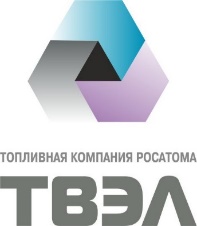 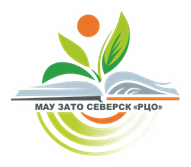 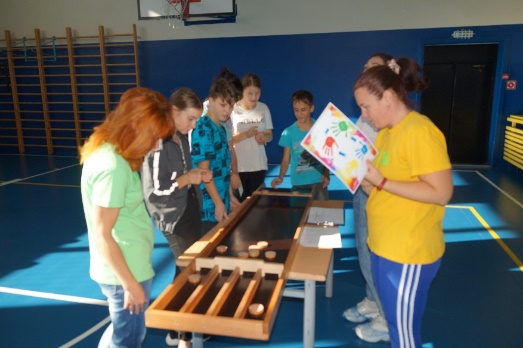 Фото и отзывы участников
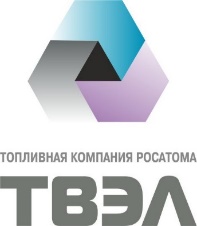 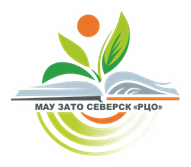 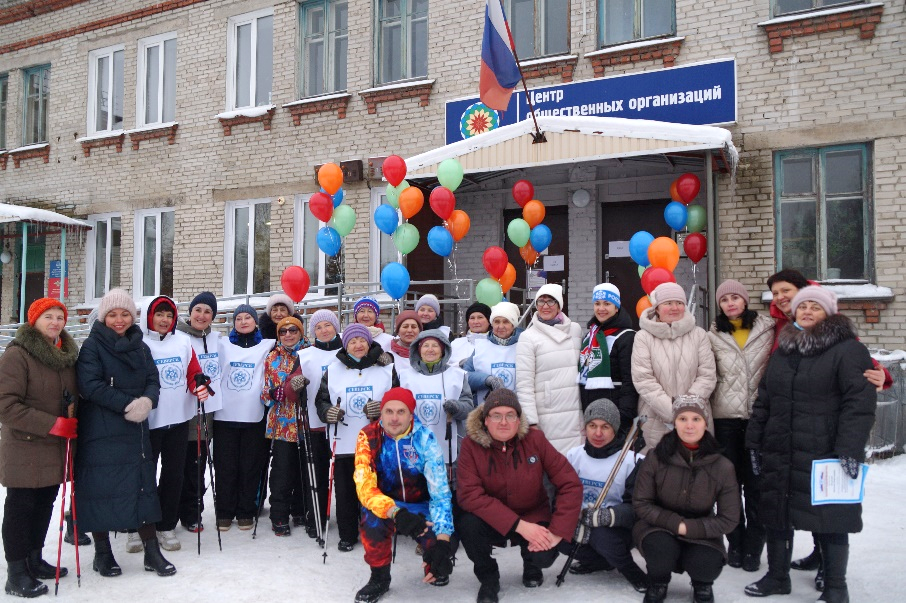 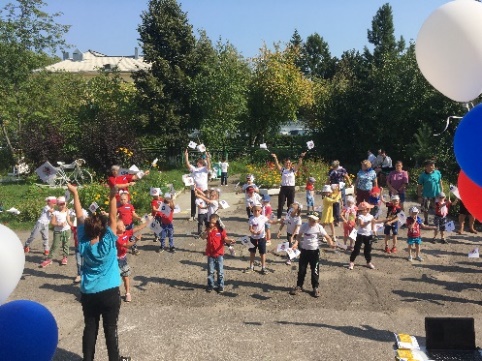 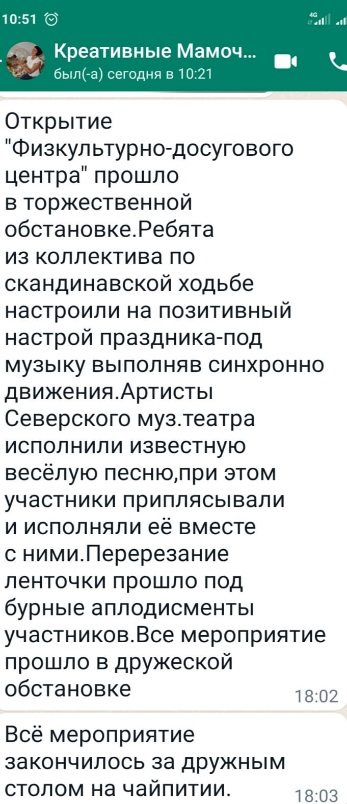 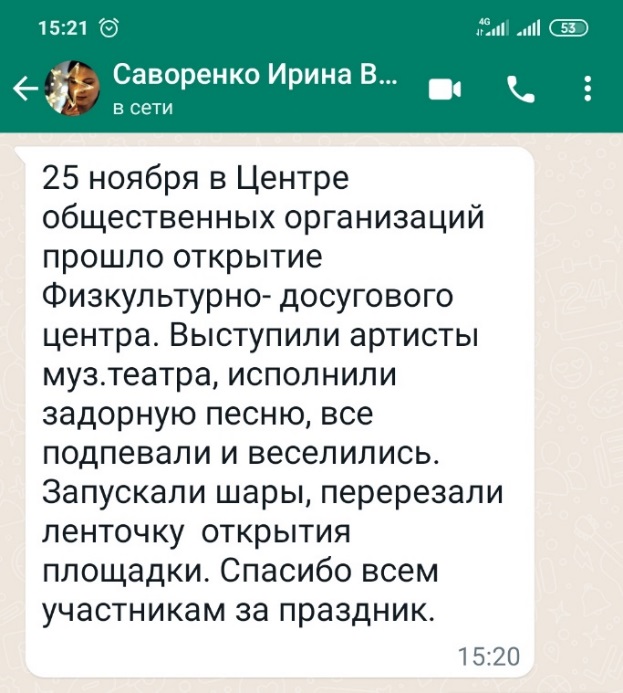 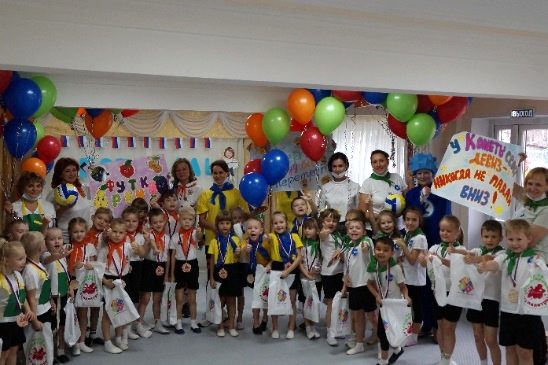